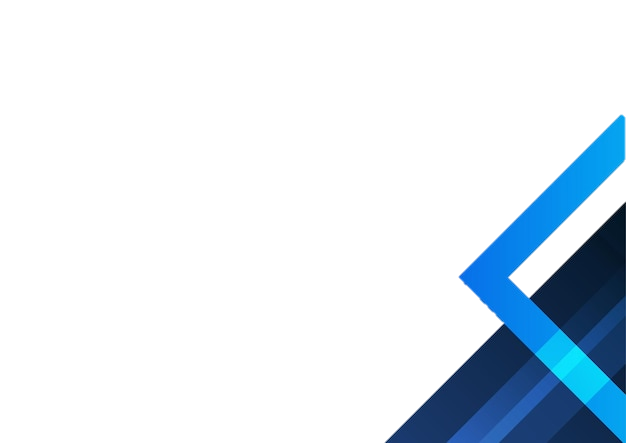 «Қаныш Сәтбаев атындағы дарынды балаларға арналған мамандандырылған гимназиясы» КММ
2024-2025 ОҚУ ЖЫЛЫН АЯҚТАУ ТУРАЛЫ
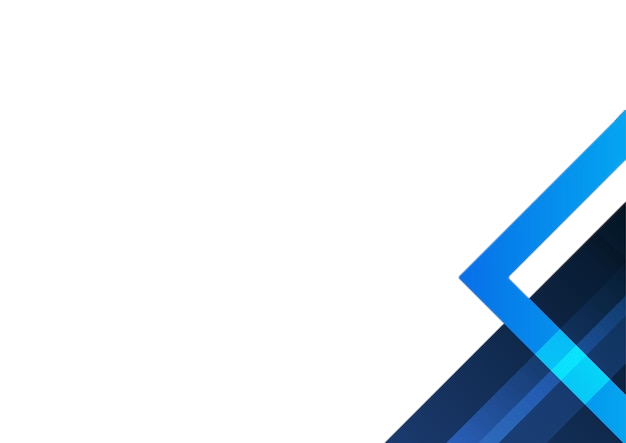 2024-2025 ОҚУ ЖЫЛЫН АЯҚТАУ
9, 11- сыныптардың қорытынды бітіру емтихандары
9-сынып
24 оқушы


Қорытынды бітіру емтихандары 
2025 жылғы 29 мамыр- 10 маусым
математика(алгебра) - 29 мамыр
оқыту тілі (қазақ тілі) -2 маусым
таңдау пәні (Қаз тарихы, дүниежүзі тарихы, физика, химия, биология, география, геометрия, информатика, шет тілі, әдебиет) – 
                              5 маусым
 орыс тілі мен әдебиеті –
                                         10 маусым
11-сынып
33 оқушы


Мемлекеттік бітіру емтихандары
2025 жылғы 30 мамыр-16 маусым 
Қазақстан тарихы (ауызша) - 30 мамыр
алгебра және анализ бастамалары (жазбаша) – 4 маусым
қазақ тілі (жазбаша) – 9 маусым
таңдау пәні (физика, химия, биология, география, геометрия, дүниежүзі тарихы, құқық негіздері, әдебиет, шет тілі, информатика) – 12 маусым
орыс тілі мен әдебиеті – 16 маусым
2
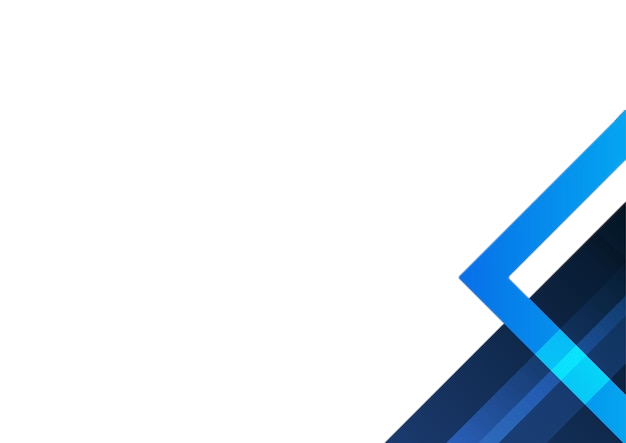 Қорытынды аттестаттауға МЖМБС талаптарына сәйкес үлгілік және жалпы білім беретін оқу бағдарламаларын меңгерген 9, 11- сыныптың білім алушылары жіберіледі. (3-тарау, 38-тармақ)
 
Негізгі орта білім берудің жалпы білім беретін оқу бағдарламаларын меңгерген 9-сынып оқушылары төрт пәннен емтихан тапсырады, оның біреуі таңдауы бойынша. (3-тарау, 39-тармақ)
5-9-сыныптардағы оқу кезеңінде барлық пәндер бойынша жылдық және қорытынды бағалары «5» болған 9-сынып білім алушыларына    №39 бұйрықпен бекітілген нысанға сәйкес негізгі орта білім туралы үздік аттестат  беріледі.  (3-тарау, 48-тармақ)
                                                                                            
9-сыныпта жазбаша жұмыстарды орындауға 2 астрономиялық сағат, математикаға (алгебраға) (жазбаша) 3 астрономиялық сағат (физика-математикаға бағытталған мектептерде 4 астрономиялық сағат) бөлінеді. (3-тарау, 67-тармақ)
3
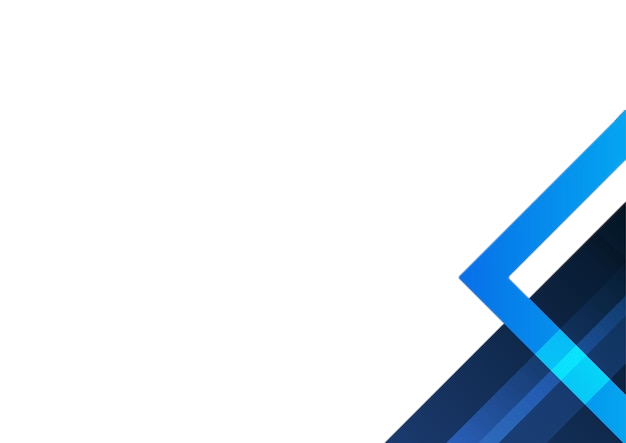 9 және 11-сыныптардың білім алушылары қорытынды аттестаттаудан білім басқармалары басшыларының бұйрықтарымен, республикалық мектептердің білім алушылары Қазақстан Республикасы Оқу-ағарту министрінің бұйрығымен мынадай жағдайларда босатылады:

   1)   денсаулық жағдайына байланысты;
   
   2)   бірінші және екінші топтағы мүгедектігі бар адамдар, оның ішінде бала   
         кезінен мүгедектігі бар адамдар, мүгедектігі бар балалар;
   
   3)   халықаралық олимпиадаларға (жарыстарға) қатысу үшін Қазақстан 
         Республикасының құрама командасына үміткерлер болып табылатын   
         жазғы оқу-жаттығу жиындарына қатысушылар;
   
   4)   жақын туыстарының қайтыс болуы. (3-тарау, 50-тармақ)
3
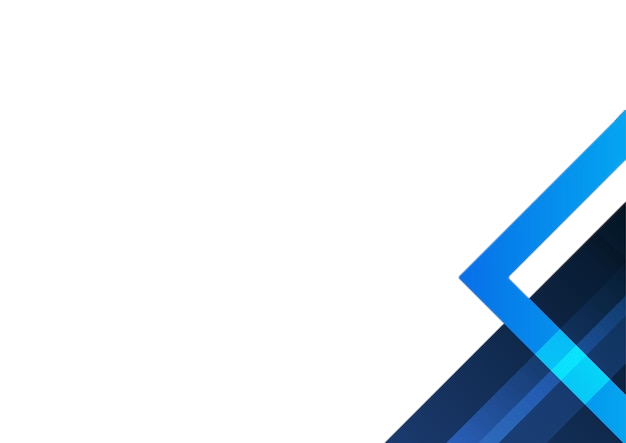 11 (12) СЫНЫПТАРДА БІЛІМ АЛУШЫЛАРҒА
4 маусым
12 маусым
9 маусым
16 маусым
30 мамыр
Алгебра және анализ бастамалары бойынша жазбаша емтихан
Қазақстан тарихы бойынша ауызша
емтихан
Оқыту тілі бойынша жазбаша емтихан қазақ /орыс ұйғыр/тәжік/өзбек
таңдау пәні бойынша жазбаша емтихан (физика, химия, биология, география, геометрия, дүниежүзілік тарих, құқық негіздері, әдебиет (оқытутілі бойынша), шет тілі (ағылшын/француз/неміс), информатика)
қазақ тілі мен әдебиеті/орыс тілі мен әдебиеті бойынша
жазбаша емтихан
Емтихан билеттер бойынша өткізіледі. 
Барлығы 30 билет, әр билетте білім алушылар ауызша жауап беретін үш сұрақ беріледі. 
Жоғары балл-30
Емтихан жұмысы 2 бөлімнен тұрады.  
А бөлімінде ұсынылған бес жауаптың ішінен бір дұрыс жауапты таңдайтын 15 тапсырма бар. Тапсырмалар 1 балмен бағаланады. 
В бөлімінде қысқа немесе егжей-тегжейлі жауаптарды қажет ететін 10-12 тапсырма бар. Тапсырмалар 2-8 балмен бағаланады. 
Жоғары балл-60
Емтихан жұмысы 2 бөлімнен тұрады. Бірінші бөлім екі мәтінмен жұмыс жасауды қамтиды (мәтіндердің жалпы көлемі – 600-650 сөз). Екінші бөлімде ЖМБ сыныптарда білім алушылар бір жазбаша жұмыс орындайды– эссе (200-250 сөз). ҚГБ сыныптарда білім алушылар 200-250 сөзден тұратын жазбаша жұмыс (мақала, эссе, көпшілік алдында сөйлеу, рецензия және басқалар) жазу ұсынылатын үш тапсырманың ішінен бір тапсырманы таңдайды. 
Жоғары балл-40.
Емтихан жұмысы 2-3 бөлімнен тұрады: 
ұсынылған жауаптардың ішінен бір дұрыс жауапты таңдайтын тапсырмалар;
Қысқа немесе егжей-тегжейлі жауаптарды қажет ететін 4-5 тапсырма; шағын зерттеу (20-45 ұпай)
Емтихан жұмысы екі бөлімнен тұрады. 
Тапсырмаларда төрт қысқа мәтін бар, олардың жалпы көлемі 400 сөзден аспайды. 
Жоғары балл - 40
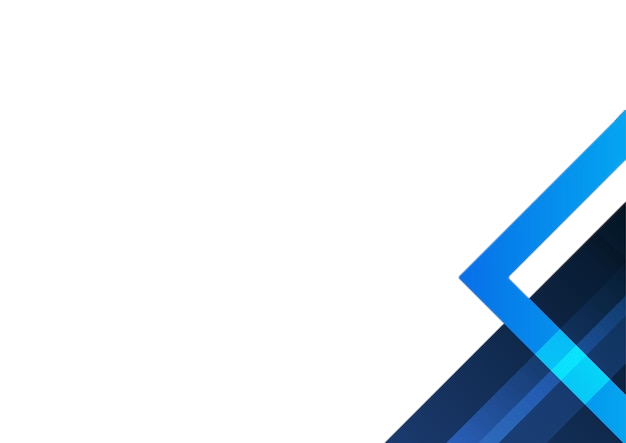 Жалпы орта білім туралы аттестатқа қосымшаға енгізілетін пәндерден  «5» болған және 10-11 сыныптардағы оқу кезінде барлық пәндер бойынша жылдық, қорытынды бағалары «5» болған 11-сынып білім алушыларына жалпы орта білім туралы үздік аттестат беріледі (3-тарау, 49-тармақ)                                     11-сыныптың барлық білім алушылары қорытынды аттестаттауды оқитын орны бойынша мектептерде өтеді. (3-тарау, 69-тармақ)
5-11 сыныптардағы барлық пәндер бойынша жылдық және қорытынды бағалары «5» болған; орта білім туралы Үздік аттестат алған;
10-11 сыныптардағы барлық пәндер бойынша тоқсандық бағалары «5» болған;
жалпы орта білім беруді аяқтағаннан кейін қорытынды аттестаттаудан «5» бағасына өткен білім алушыларға 11 сынып білім алушыларына жалпы орта білім туралы «Алтын белгі» аттестаты беріледі (3-тарау, 52-тармақ)
3
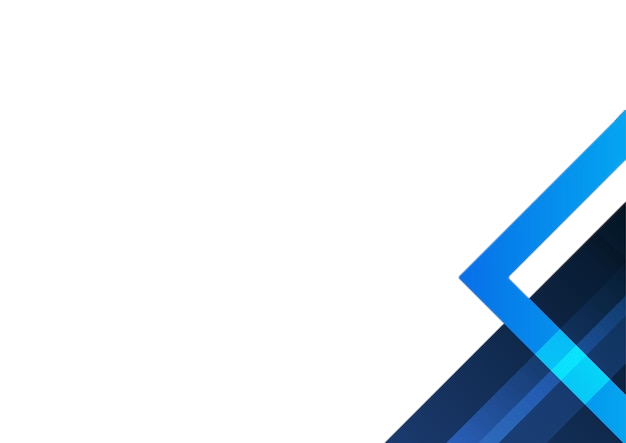 «АЛТЫН БЕЛГІ» белгісіне үміткерлер
3
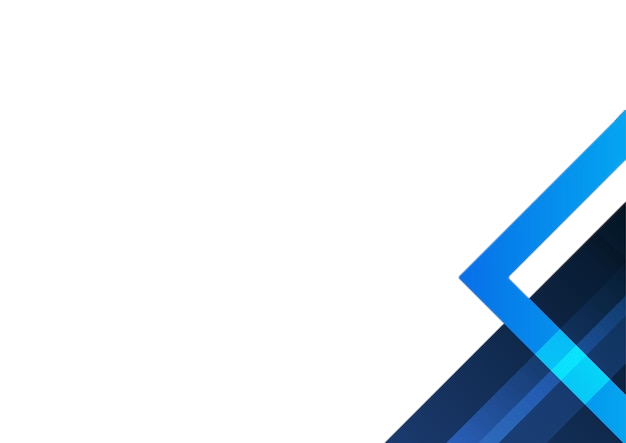 2024-2025 оқу жылынан бастап ҚАЗАҚ ТІЛІНЕН емтихан өтеді
Емтиханды өткізу уақыты білім беру ұйымының педагогикалық кеңесімен айқындалады, тапсырмаларды академиялық адалдық қағидаттарын сақтай отырып, педагогтер құрастырады және білім беру ұйымының әкімшілігі бекітеді.
Қазақ тілі бойынша емтихан білім алушылардың бағдарламалар мазмұнын меңгеруін бағалау мақсатында негізгі орта (5-8 сыныптар), жалпы орта (10 сынып) деңгейінде академиялық жыл аяқталған кезде қазақ тілінде оқытатын мектептерде «Қазақ тілі» пәні бойынша және қазақ тілінен басқа тілде оқытатын мектептерде «Қазақ тілі мен әдебиеті» пәні бойынша МЖМБС-қа (тыңдалым (тыңдау), айтылым, оқылым, жазылым) сәйкес жазбаша және ауызша нысанда өткізіледі.
«Қазақ тілі», «Қазақ тілі мен әдебиеті» пәндері бойынша қорытынды баға емтихан (бес балдық шкала бойынша) және жылдық бағалау (бес балдық шкала бойынша) нәтижелері негізінде 30-дан 70-ке дейін пайыздық арақатынаста қойылады. Қорытынды бағалау ең жақын бүтінге қарай дөңгелектеледі.
3